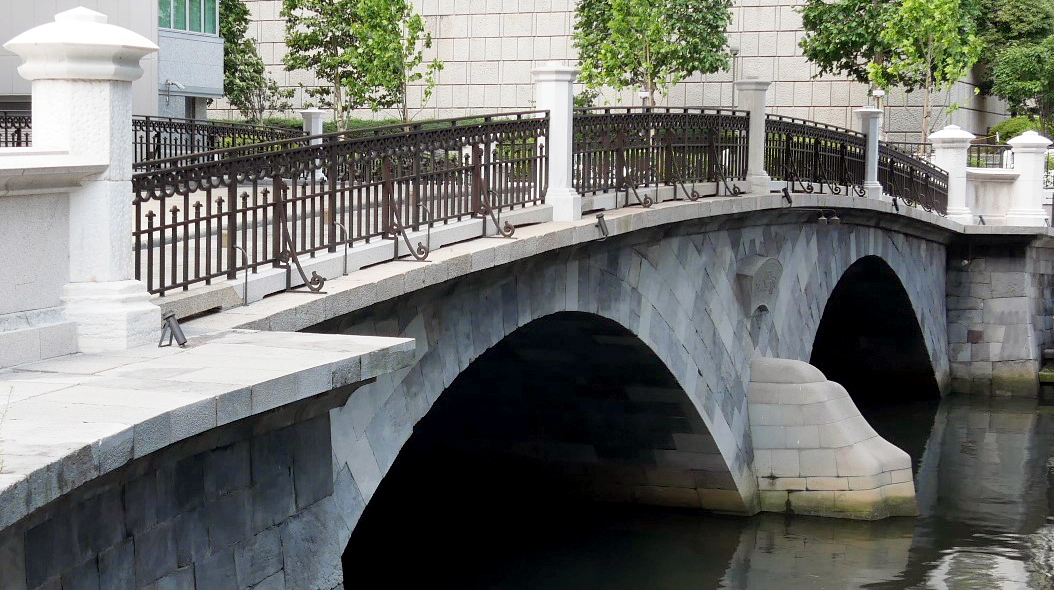 次世代構造技術者の Work in Progress 2021
1. 開催趣旨：構造工学委員会の活動の一環として，次世代を担う技術者・研究者・
　　　　　　学生が交流できる場を設け，若手人財ネットワークの形成だけでなく，
　　　　　　構造工学分野の活性化ならびに発展に資することを目的とし，
　　　　　　プレゼンテーション「次世代構造技術者の Work in Progress 
　　　　　　2021」を開催します．

2. 開催日：2021 年 9 月 29 日（水）

3. 会場：オンライン開催 (Zoom 利用)

4. 参加費：無料

5. 発表内容：構造工学に関する研究・開発や業務等（現在進行中のものも可）

6. 発表資格：構造工学に関する研究・開発や実務に従事する，2021 年 4 月 1 日
　　　　　　時点で 40 歳以下の技術者，研究者，大学教員，および大学生・大学　
　　　　　　院生（土木学会非会員でも可）
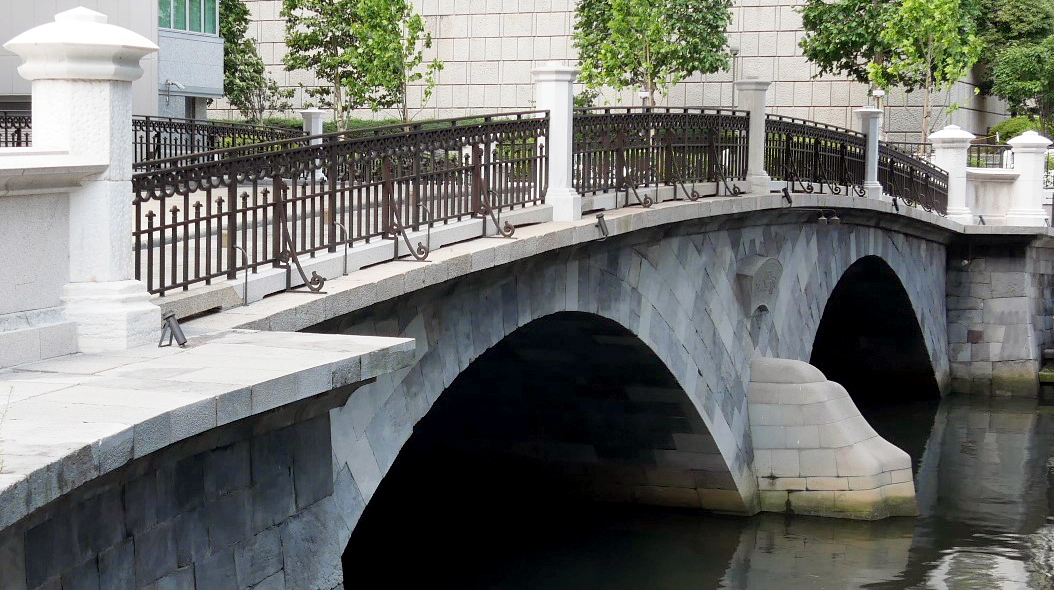 土木学会　構造工学委員会　若手構造技術者連絡小委員会
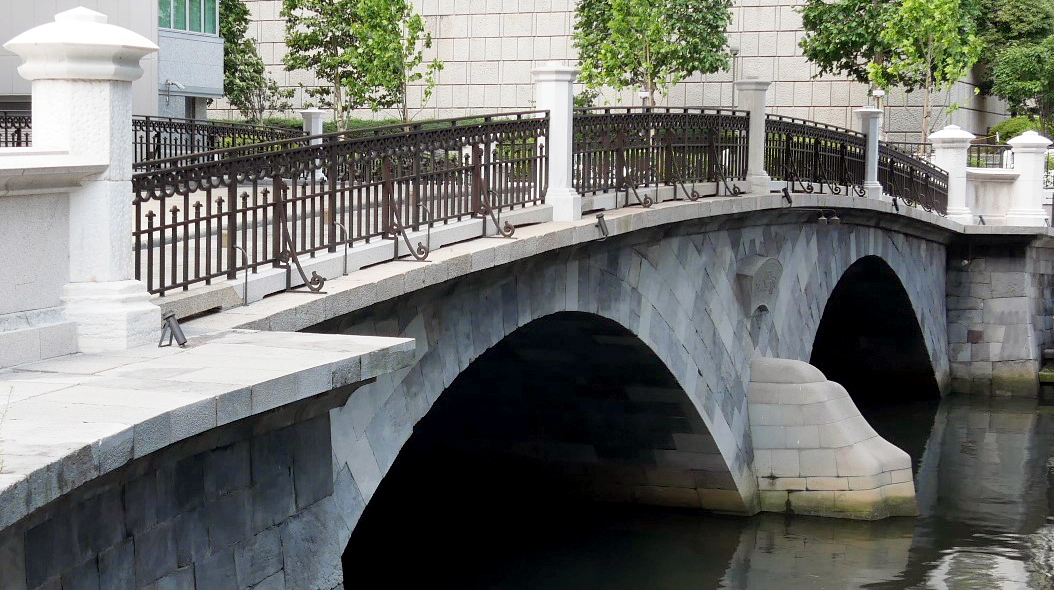 次世代構造技術者の Work in Progress 2021
7. プレゼンテーションへの参加申込
(1) 申込方法
　　下記URL より発表者などの必要情報を入力し発表のお申込みを行ってください．
　　なお，プレゼンテーション用電子データをご投稿いただく必要はありません．
　　https://committees.jsce.or.jp/struct09/node/11
(2) 申込期間
　　2021 年 8 月 2 日（月）～2021 年 8 月 31 日（火）
(3) 採否
　　採否は若手構造技術者連絡小委員会にご一任ください．
　　なお，参加申込者が予定件数を超過した場合は先着順とさせていただきます．
　　あらかじめご了承ください．
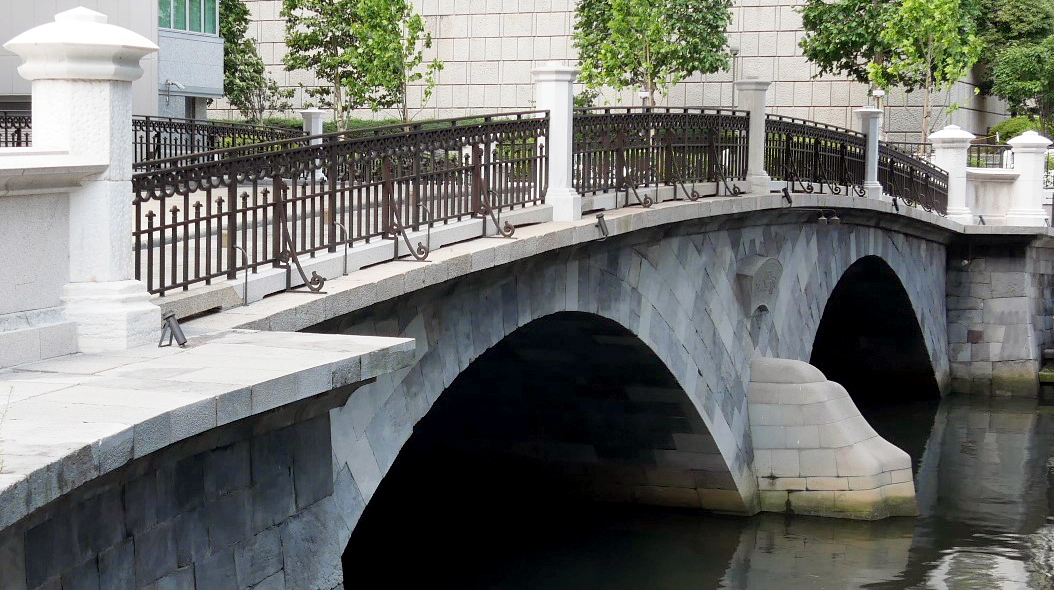 土木学会　構造工学委員会　若手構造技術者連絡小委員会
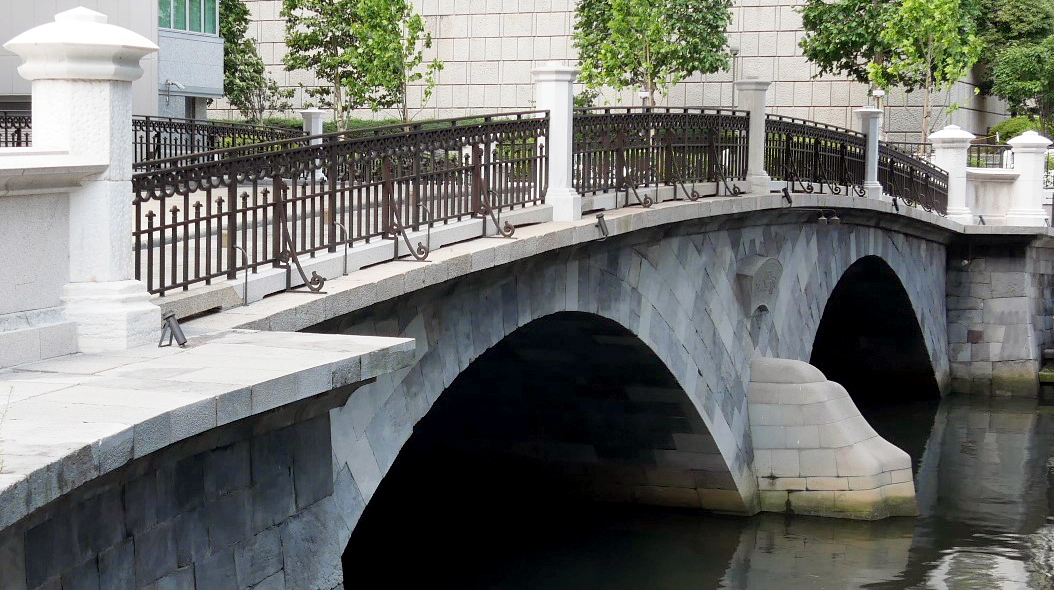 次世代構造技術者の Work in Progress 2021
8. プレゼンテーション
(1) 日時：2021年9月29日（水），14:00-17:00 13:00-17:10
(2) タイムスケジュール：
　　１つの会場で開催します．発表時間は 5 分程度とし，適宜セッション割を
　　させて頂きます．
(3) 進行方法：
　　オンラインにてプログラムに従って進行します．質疑応答の時間も設けます．
(4) 優秀なプレゼンテーションへの表彰：
　　構造工学分野の専門家の審査により，最も印象に残ったプレゼンテーション
　　を MIP（Most Impressive Presentation）賞として表彰します．
　　また，聴講者のみなさまからも投票頂き，評価の高いプレゼンテーションを
　　参加者特別賞として表彰します．
　　なお，受賞された方には，構造工学委員会主催の若手構造工学セミナー（仮）
　　での発表を打診させて頂くことがあります．その際にはご講演頂けると幸いです．
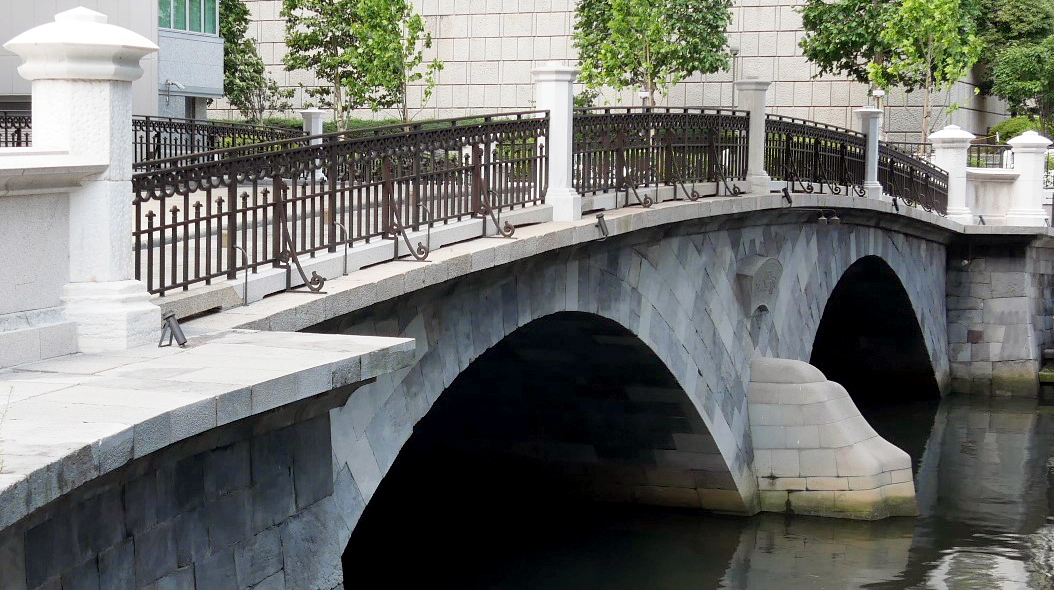 土木学会　構造工学委員会　若手構造技術者連絡小委員会
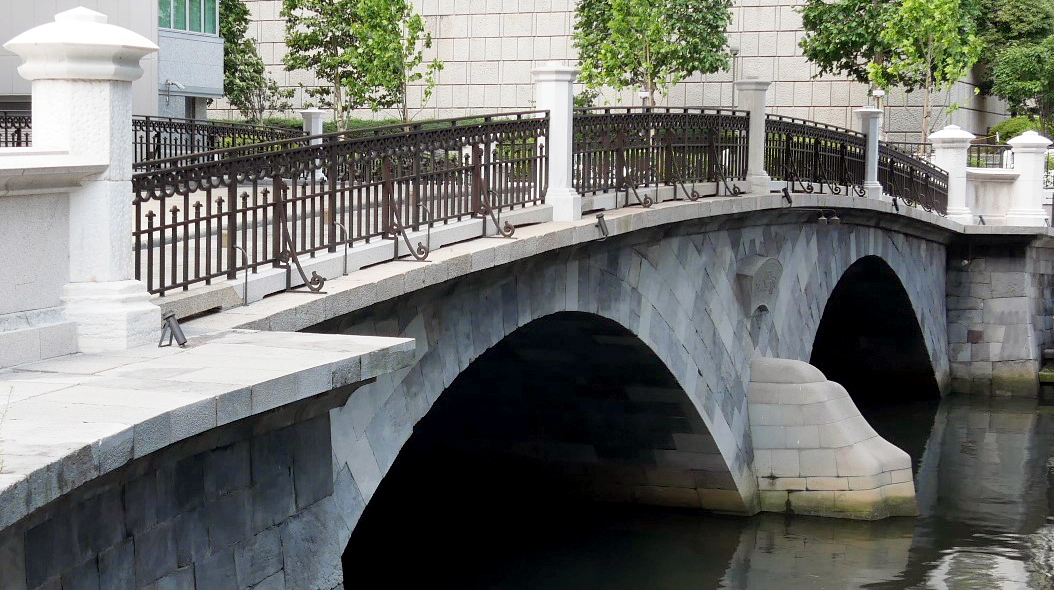 次世代構造技術者の Work in Progress 2021
9. 交流会：
　　オンラインで開催します．別途，参加方法や URL についてご連絡致します．
　　参加費は無料です．
　　交流会内で，MIP 賞および参加者特別賞を発表し表彰します．

10. 問合せ先：
　　土木学会構造工学委員会 若手構造技術者連絡小委員会
　　Email: next-gen-struct@jsce.or.jp
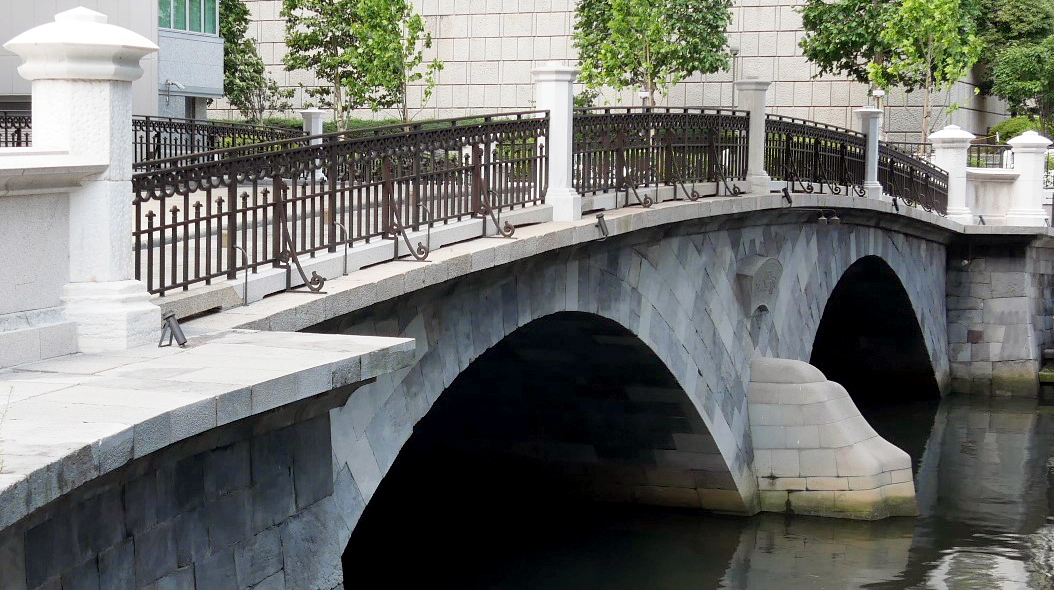 土木学会　構造工学委員会　若手構造技術者連絡小委員会